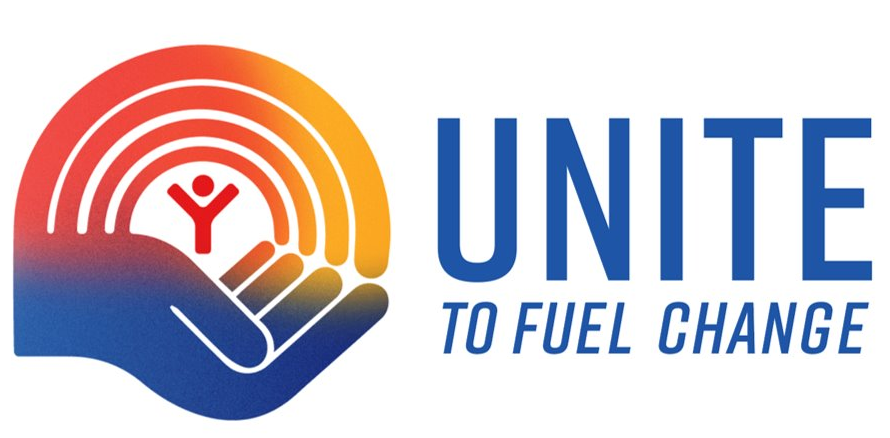 ACTIVITY-Making Choices
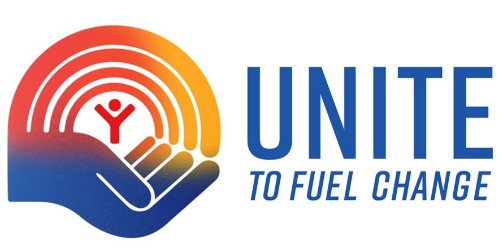 [Speaker Notes: JEFF MOORES – explain what this activity is about before going into instructions]
Activity – Making Choices
You are a family of four, two adults and two children, ages fourteen and nine. 
One adult is working full-time and the other is working two part-time jobs. Both make minimum wage. 
Study your choices in each row and invest depending on what’s most important to you.
Your budget must add up to a total of 15.
You must not skip any rows.
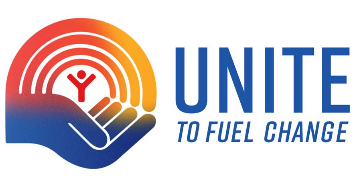 [Speaker Notes: Huddle in groups of 3-5.
Introduce steps above.
Mention: this activity will help you understand the choices families must make here in Minnesota. It’s difficult to simulate what people really go through, but…
Instruct to: make budget choices and circle your choice in pencil. Your total budget is a maximum of 15; you cannot exceed 15.
Round 1: they make their first choices. (1-2 mins)
Round 2: Ask them to review their choices and then introduce 

Scenario A: your partner loses their job. Remove 4 of your budget items. This means you need to make reductions or reallocate. Your budget now must not exceed 9.
-  Scenario B: Since it is summer both of your children are not in school, where they receive subsidized lunches, since you qualify for the program. The family doesn’t have enough money to purchase additional summer food. In order to get enough food to put on the table you must remove two candies. Now, take off 2 candies from your sheet and adjust the rest as needed.]
Activity – Making Choices
Conclusion
2020 Federal Poverty Guidelines
1 in 4 people in the Twin Cities area fall below 200% of the poverty guidelines
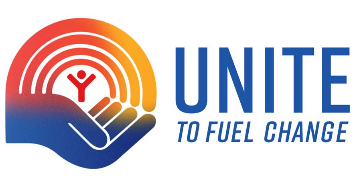 [Speaker Notes: Jeff Moores

Actual “poverty level” is extremely low.
Even 200% of poverty level leaves people vulnerable.

Hardworking people make these kinds of decisions every day in Minnesota. United Way not only helps meet the immediate needs such as hunger and homelessness, they also address the root causes of these problems. Specifically, United Way works to strengthen those in or on the edge of poverty: the one in four families in our community who are earning less than $52,400 per year-for a family of four with two working adults and two children.]
Activity – Making Choices
Conclusion
The average monthly costs of living in the Twin Cities region are: 
Food: $1,019
Housing: $1,665
Health care: $560
Transportation: $771
Child care: $2,220
Other (clothing, school supplies, etc.): $752
Net taxes: $1,291

For a total annual cost of $99,336 for a family of four.
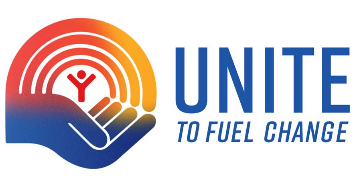 [Speaker Notes: Jeff Moores

1. You think 100% and 200% of poverty are low, here’s what actual families in MN need too get by, according to MN Dept of Employment and Economic Development.

Hardworking people make these kinds of decisions every day in Minnesota. United Way not only helps meet the immediate needs such as hunger and homelessness, they also address the root causes of these problems. Specifically, United Way works to strengthen those in or on the edge of poverty: the one in four families in our community who are earning less than $52,400 per year-for a family of four with two working adults and two children. 

Turn over your “Making Choices” activity. Here’s a glance at how United Way addresses the needs in our community. It’s not just investing in grants that help agencies directly impact the lives of Minnesotans. It’s about strategic partnerships, capacity-building work, and advocacy at the local and state level. 

ANY QUESTIONS OR REFLECTIONS ABOUT THE ACTIVITY?]